הציר המדיני הצגה למחזור מ"ה
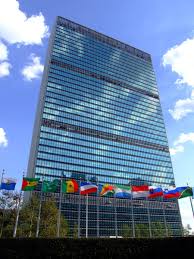 4.9.2017
מטרות הציר המדיני
פיתוח חשיבה מדינית בראייה רחבה והנחלת מודעות לתפקידם של כלים מדיניים במערכה המשולבת  על ביטחון ישראל
הקניית מושגי יסוד ומגמות בהתפתחות המערכת הבינלאומית והפרקטיקה הדיפלומטית של ימינו.
 הכרת מקורותיה ומאפייניה של מדיניות החוץ הישראלית, וזיהוי האתגרים העיקריים העומדים בפניה.
 העמקת ההבנה באשר למנגנוני עיצוב המדיניות בישראל בנושאים מדיניים מרכזיים העומדים על הפרק
 הכרת העבודה הדיפלומטית ואתגרי משרד החוץ.
התפתחות הלמידה בציר המדיני
פיתוח
 חשיבה מדינית
תכנים תומכים
לאורך השנה
הקורס האקדמי – מדיניות חוץ ודיפלומטיה
בהובלת ד"ר ערן לרמן ובהשתתפות מרצים אורחים:
מבואות – התפתחות המערכת הבינ"ל, דיפלומטיה מסורתית ומודרנית, מבוא לדיפלומטיה ציונית
מדינאות ודיפלומטיה הלכה למעשה -  מו"מ מדיני, דיפלומטיה בעת מערכה, דיפלומטיה ציבורית, דיפלומטיה כלכלית, דיפלומטיה מולטילטרלית, ביקור במשה"ח (במתכונת מיוחדת)
מנגנוני קבלת החלטות - תהליכי עיצוב מדיניות וקבה"ח
מטלת הסיום: נייר מדיניות למקבל החלטות בנושא מדיני
הסימולציה המדינית-ביטחונית
חווית  למידה מרכזית, שתעסוק במערכה מדינית-ביטחונית. 
תתקיים בחודשים פברואר-מרץ בכמה מערכות.
החניכים יחולקו לקבוצות וישחקו תפקידים.
עבודת הכנה נרחבת תכלול ניתוח השחקן והמערכת, ברור אינטרסים ומתחים, עיצוב אסטרטגיה, בניית מערכה.
במהלך המשחק – יישום  אסטרטגיה, ניטור ושינוי בהתאם לתרחישים והזרמות.
הסיור בנאט"ו ובאיחוד האירופי
הכרת נאט"ו והאיחוד האירופי כארגונים בינ"ל מרכזיים במערכת הבינ"ל,  אשר להם השפעה רבה על מימדים חשובים בביטחון הלאומי הישראלי,  ובתוך כך:
לימוד האופן בו פועלים ארגונים אלה – המבנה הארגוני, המוסדות העיקריים, דפוסי קבלת החלטות והאתגרים המרכזיים מולם הם עומדים 
לימוד הקשרים שבין ארגונים אלה לבין מדינות המזרח התיכון
לימוד היחסים בין ארגונים אלה לבין מדינת ישראל
הכרת אופן פעילות השגרירות, הנספח הצבאי
השנה נוסיף גם ביקור במדינה מערב אירופית מרכזית
סיור "מזרח" 

ארבעה צוותים יבקרו בסין, הודו, רוסיה ודרום קוריאה.
טרם הסיור תתבצע עבודת הכנה מקיפה במסגרת קבוצתית ובעקבותיו יתבצע תהליך סדור של שיתוף בידע
המטרה: הכרת שחקנים מרכזיים במערכת הבינ"ל המתאפיינים בחשיבה אסטרטגית "אחרת":
הכרת תפיסת הביטחון הלאומי והתרבות האסטרטגית.
הכרת התרבות, המורשת והשורשים – ה-""DNA.
הבנת מארג יחסי החוץ והאינטרסים כלפי המזה"ת.
הכרת היחסים הבילטראליים עם ישראל.
קורס אקדמי המקנה 3 שש"ס. מנחה אקדמי: ד"ר ערן לרמן. מטלת סיום צוותית.
הסיור בארה"ב
סיור מרכזי המהווה את גולת הכותרת של סיורי חו"ל
הכרת ממסד הביטחון הלאומי האמריקאי, המערכת הפוליטית והגופים המשתתפים בעיצוב ויישום אסטרטגיית הביטחון הלאומי
הכרת סוגיות  במדיניות החוץ והביטחון  האמריקאית בדגש על מדיניות ארה"ב במזרח התיכון
הכרת הסוגיות העיקריות ביחסי ישראל-ארה"ב
הכרת יהדות ארה"ב, אתגריה המרכזיים והקשר עם ישראל
לימוד מרכיבים מרכזיים במורשת ובתרבות האמריקאית.
הכרת מגמות בכלכלה ובחברה בארה"ב
הכרת ארה"ב כמרכז גלובלי (בדגש על האו"ם)
קורס אקדמי המקנה 3 שש"ס. מנחה אקדמי: פרופ' אבי בן-צבי
מרכיבים נוספים ותכנים תומכים
מרכיבים מדיניים בסיורי בטחון לאומי בארץ
קורס מזרח תיכון 
הרחבה בנושא הפלסטיני במסגרת הסימולציה
ביקורים בארגוני מודיעין
הרצאות שגרירים זרים
סוף